HEADER
Hepatitis B (HBV): 
The Basics
Karla Thornton, MD, MPH
Professor, Division of Infectious Diseases
Senior Associate Director, Project ECHO
kthornton@salud.unm.edu
Conflicts of Interest Disclosure Statement
I have no conflicts of interest to disclose.
Learning Objectives
Describe the modes of transmission for HBV
Identify appropriate baseline serologies for HBV
Correctly interpret serologic tests for HBV
Identify who should be offered treatment for HBV
Recognize the current recommended medications for HBV treatment
Identify who should be offered HBV vaccination
Question # 1
Globally, what is the most common mode of hepatitis B transmission? 

Blood transfusion
Perinatal transmission
Injection drug use
Sexual contact
Question # 2
What is the most likely route of transmission of hepatitis B infection in a 23-year-old male who was born in the United States?

A. Vertical (perinatal) transmission
B. Blood transfusion
C. Accidental needle stick
D. Sexual transmission
Question # 3
Hepatitis B virus is the leading cause of liver cancer worldwide. 

A. True
B.  False
Hepatitis B (HBV)
DNA virus - viral DNA integrates into the host
Transmission – sexual, MTC, blood-blood
Progression to chronic infection depends on age 
90% perinatal
50% children
5% adults
Risk of progression to cirrhosis, liver failure, HCC
Hepatitis B: Global Burden
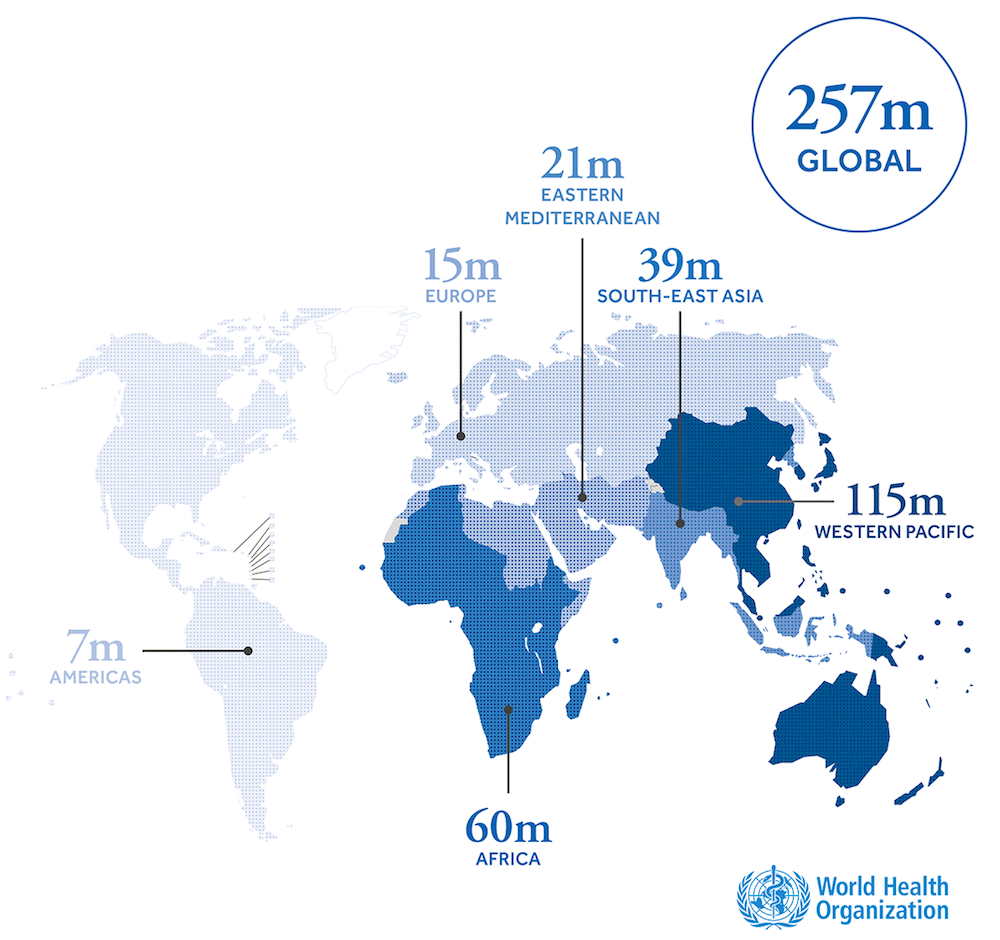 https://www.hepatitisb.uw.edu/
HBV in the U.S.
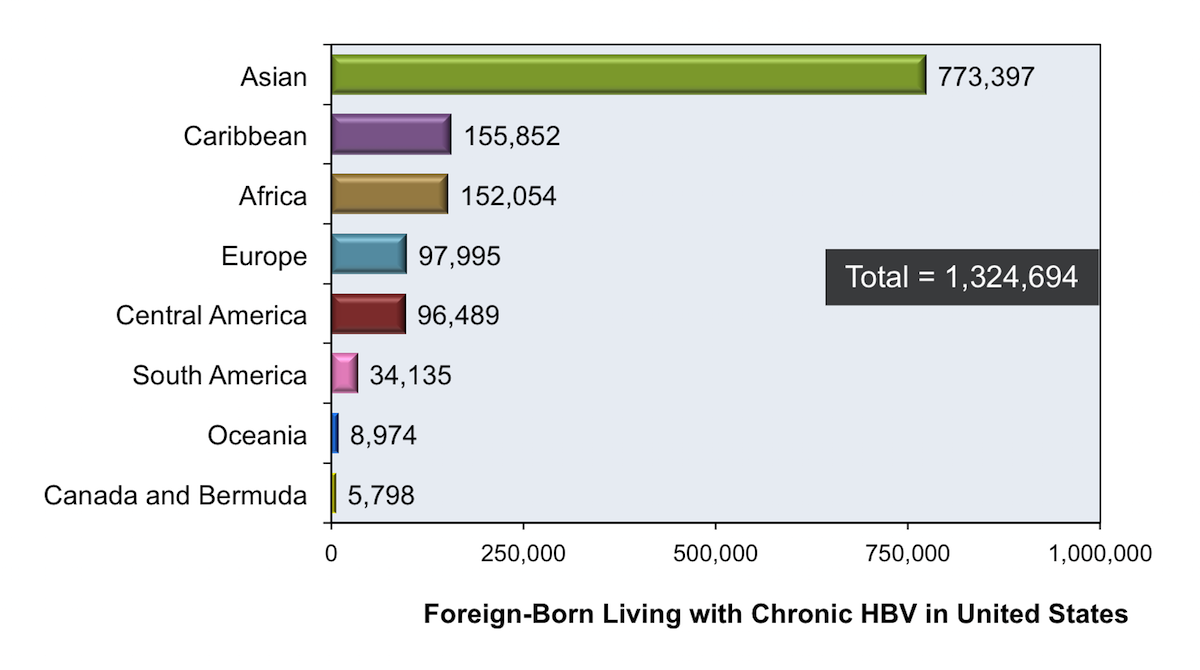 https://www.hepatitisb.uw.edu/accessed 2/14/22
Kowdley KV, et al. Prevalence of chronic hepatitis B among foreign-born persons living in the U.S.by country of origin. Hepatology. 2012;56:422-33.
2019 VIRAL HEPATITIS
SURVEILLANCE REPORT

Figure 2.1. Number of reported acute hepatitis B virus infection cases and  estimated infections* — United States, 2012–2019
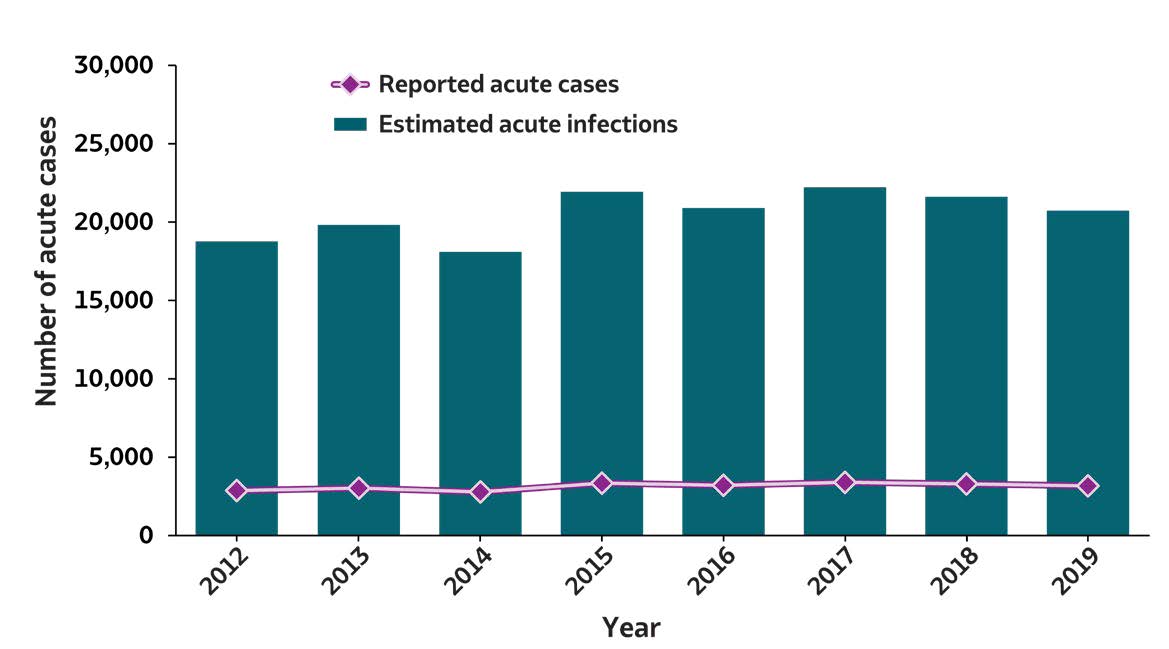 Source: CDC, National Notifiable Diseases Surveillance System.
* The number of estimated viral hepatitis infections was determined by multiplying the number of reported cases that met the classification criteria for a confirmed case  by a factor that adjusted for underascertainment and underreporting. The 95% bootstrap confidence intervals for the estimated number of infections are displayed in  the Appendix.
HBV Terminology
Three proteins expressed by HBV 
Surface antigen – hallmark of infection
HBsAg
Core antigen 
HBcAg 
Envelope antigen
HBeAg
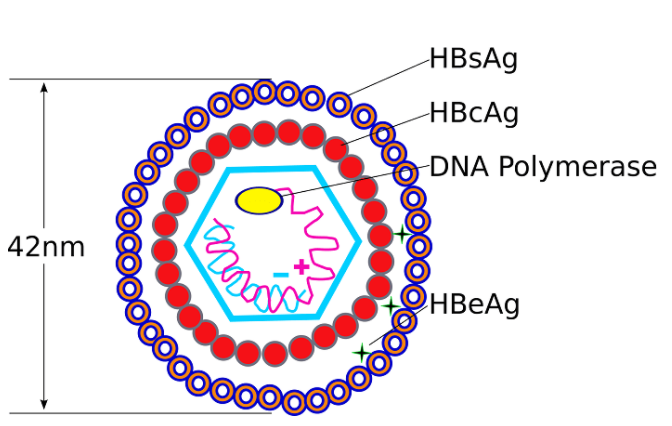 https://microbiologyinfo.com/hepatitis-b-virus-structure-epidemiology-symptoms-pathogenesis-diagnosis-treatment-and-vaccines/ Accessed 2_4_22
HBV Terminology
HBV Testing
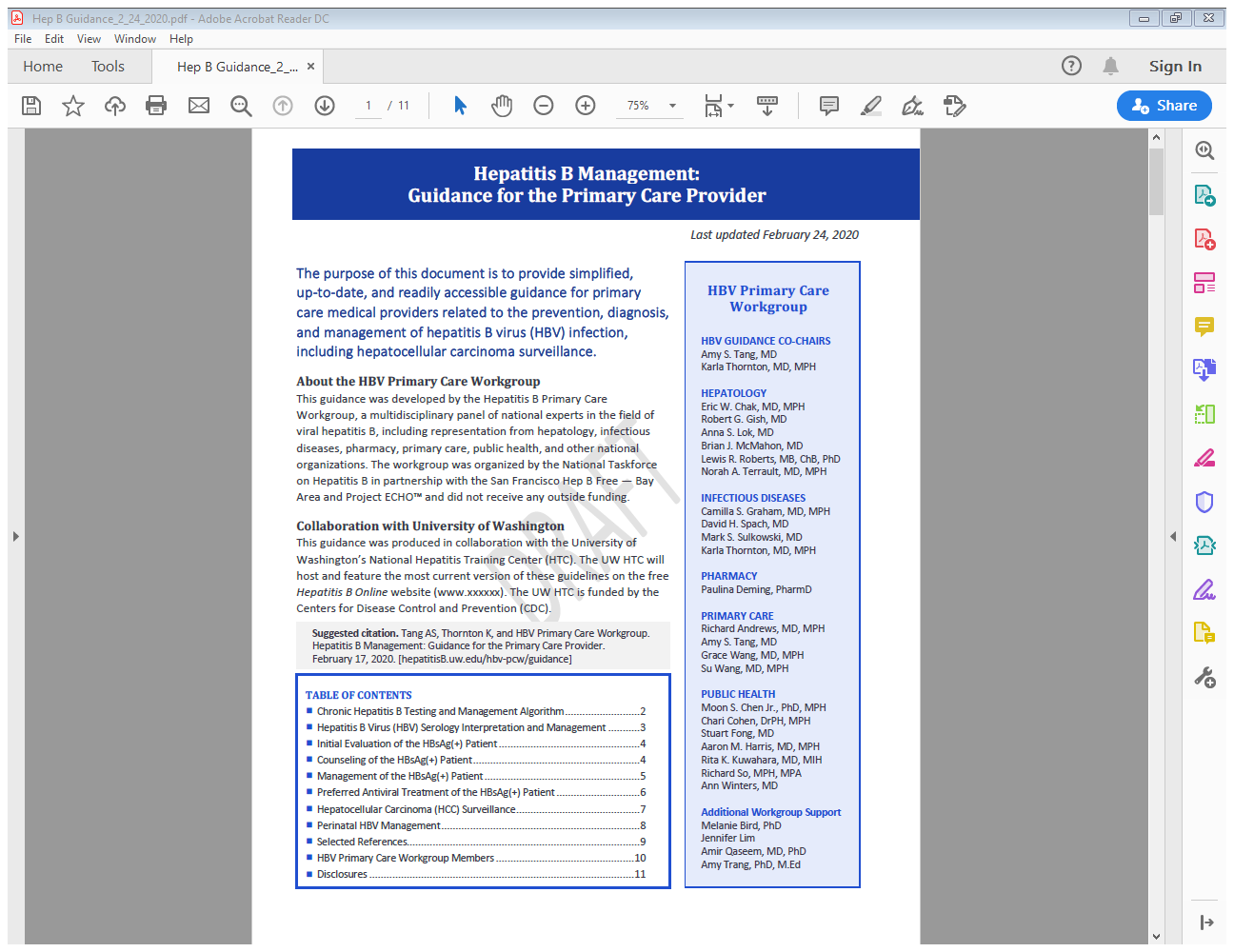 Hepatitis B Management: Guidance for the Primary Care Provider - HBV Primary Care Workgroup - Hepatitis B Online (uw.edu) Accessed 4_1_22
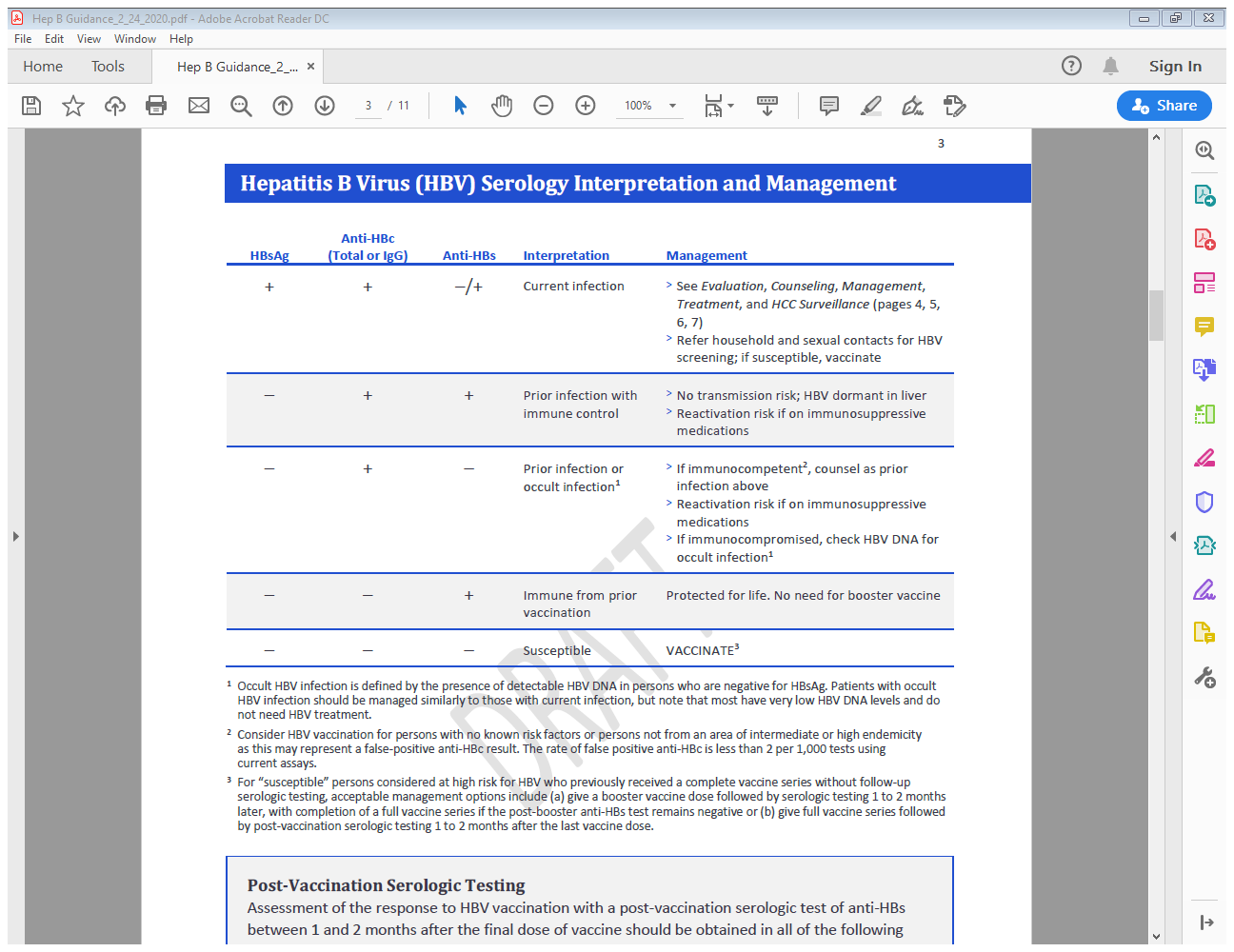 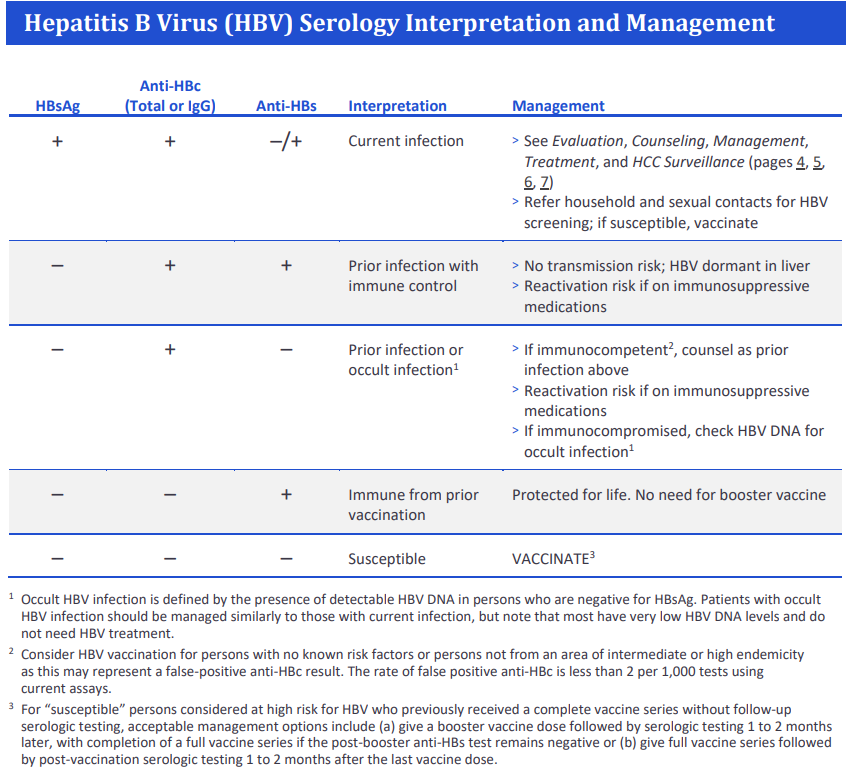 Question # 4
Which is the best test to screen for chronic HBV infection?

Antibody against hepatitis B core antigen (anti-HBc)
Hepatitis B e antigen (HBeAg)
Antibody against hepatitis B surface antigen (anti-HBs)
Hepatitis B surface antigen (HBsAg)
Question #5
A patient has the following labs:
Anti-HBs +

What other labs should you request?
A. anti-HBc, HBeAg
B. HBeAg, HBsAg
C. anti-HBc, HBsAg
D. anti-HBe, HBsAg
Question # 6
A patient has the following labs:
Anti-HBs -
Anti-HBc -
HBsAg -

Should this patient be vaccinated?
A.  Yes
B.  No
Question # 7
A patient has the following labs:
Anti-HBs –
Anti-HBc +
HBsAg -

Should this patient be vaccinated?
A.  Yes
B.  No
HBV Treatment
Decision to treat based on HBVDNA level and degree of liver inflammation
Treat all patients with cirrhosis
Treat pregnant women in 3rd trimester at risk of transmission (high viral load) 
Current recommended medications
Tenofovir (TDF or TAF) – nucleotide analogue 
Entecavir - nucleoside analogue
HBV is not curable (with current medications) but is controllable with improved patient outcomes
Management of the HBsAg (+) Patient
Elevated ALT defined as >25 U/L in females and >35 U/L in males that is persistent for at least 3 to 6 months.
HBV Vaccination
Acute HBV
Universal HBV Vaccination in Adults Aged 19–59 Years: Updated Recommendations of the Advisory Committee on Immunization Practices - 4/1/22
All infants
Persons aged < 19 years
Adults aged 19-59 years
Adults aged ≥ 60 years with risk factors for hepatitis B
Weng MK, Doshani M, Khan MA, et al. Universal Hepatitis B Vaccination in Adults Aged 19–59 Years: Updated Recommendations of the Advisory Committee on Immunization Practices — United States, 2022. MMWR Morb Mortal Wkly Rep 2022;71:477–483. DOI: http://dx.doi.org/10.15585/mmwr.mm7113a1
HBV Vaccination: Adults aged ≥60 years with risk factors
Persons at risk for infection by sexual exposure
Sex partners of persons testing positive for HBsAg
Sexually active persons who are not in a long-term, mutually monogamous relationship (e.g., persons with more than one sex partner during the previous 6 months)
Persons seeking evaluation or treatment for a sexually transmitted infection
Men who have sex with men
Persons at risk for infection by percutaneous or mucosal exposure to blood
Persons with current or recent injection drug use
Household contacts of persons testing positive for HBsAg
Residents and staff members of facilities for persons with developmental disabilities
Health care and public safety personnel with reasonably anticipated risk for exposure to blood or blood-contaminated body fluids
Persons on maintenance dialysis, including in-center or home hemodialysis and peritoneal dialysis, and persons who are predialysis
Persons with diabetes at the discretion of the treating clinician
Others
International travelers to countries with high or intermediate levels of endemic HBV (HBsAg prevalence of ≥2%)
Persons with hepatitis C virus infection
Persons with chronic liver disease 
Persons with HIV infection
Persons who are incarcerated
Key Points
HBV is a major global health problem
HBsAg indicates active HBV infection
HBcAb indicates exposure to HBV
HBV can be prevented by vaccination
Universal HBV vaccine is recommended at birth and for all people ≤ 59 years of age
HBV is not curable (with current medications) but is controllable
Resources and Slide Sources
https://www.cdc.gov/hepatitis/
https://www.cdc.gov/hepatitis/resources/professionals/training/serology/training.htm
https://www.hepatitisb.uw.edu/
Hepatitis B Management: Guidance for the Primary Care Provider - HBV Primary Care Workgroup - Hepatitis B Online (uw.edu)
Questions?